Đáp CaSau Chúa Nhật IV Mùa Chay
Thứ HaiSau Chúa Nhật IVMùa Chay
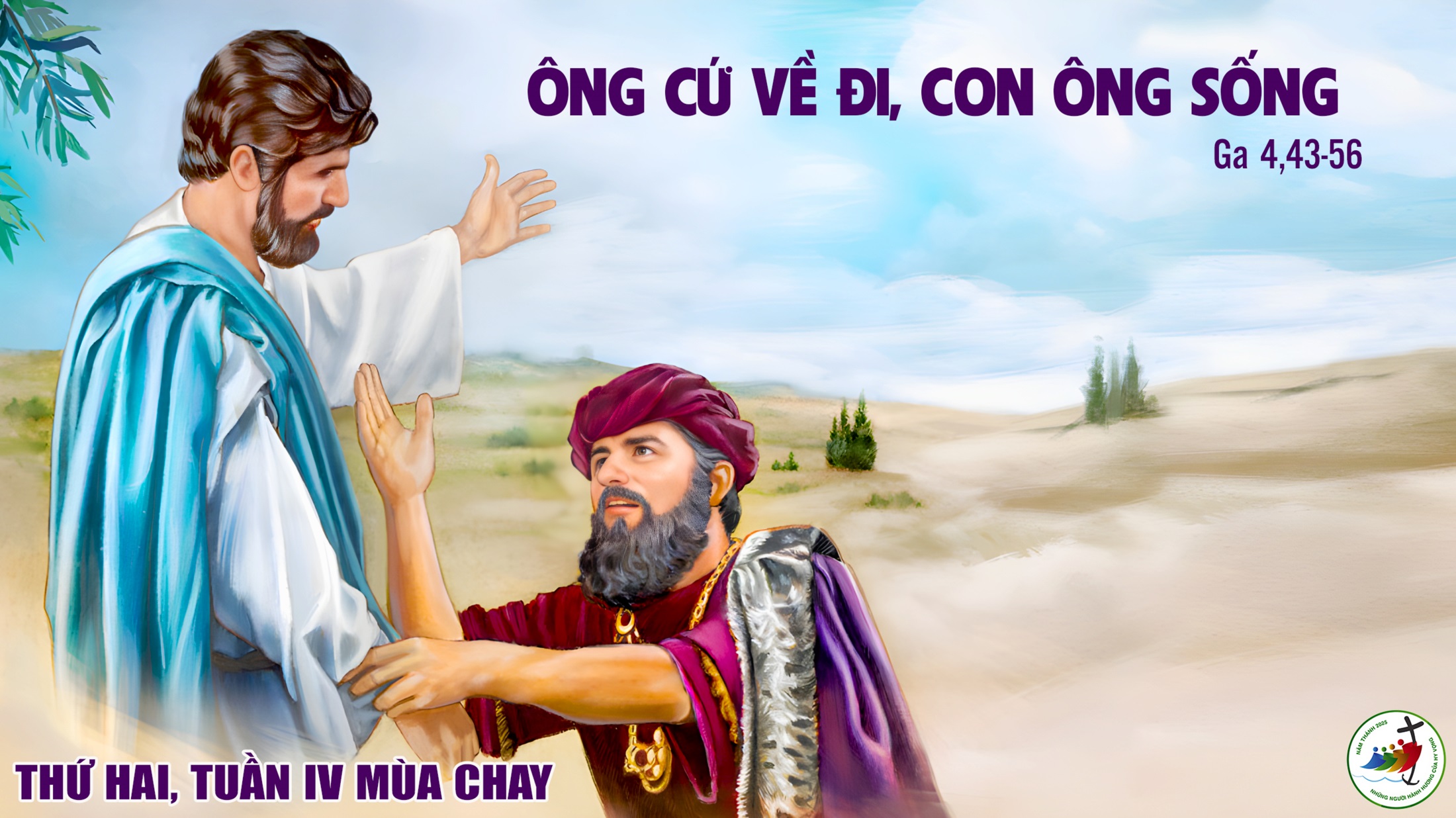 Bài đọc 1
Sẽ không còn nghe thấy tiếng than khóc kêu la.
Bài trích sách ngôn sứ I-sai-a.
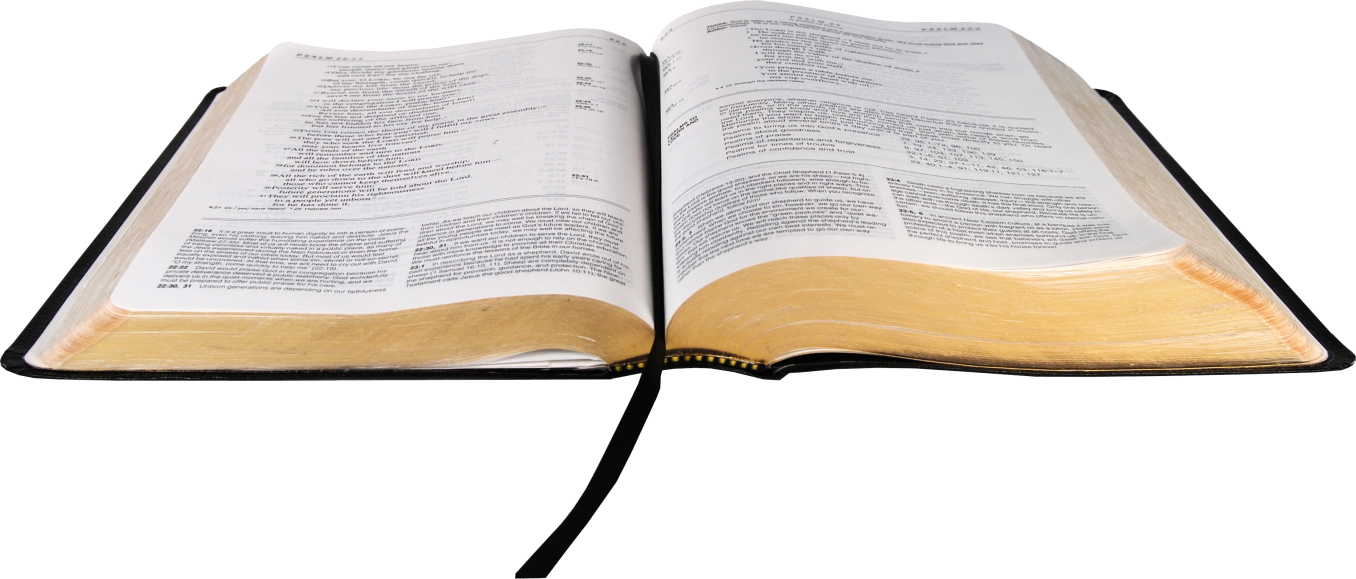 Lạy Chúa, Con xin táng dương Ngài, vì đã thương cứu vớt.
Đáp Ca:
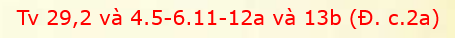 Hãy tìm điều lành chứ đừng tìm điều dữ, rồi anh em sẽ được sống; và Chúa sẽ ở cùng anh em.
Tung Hô Tin Mừng:
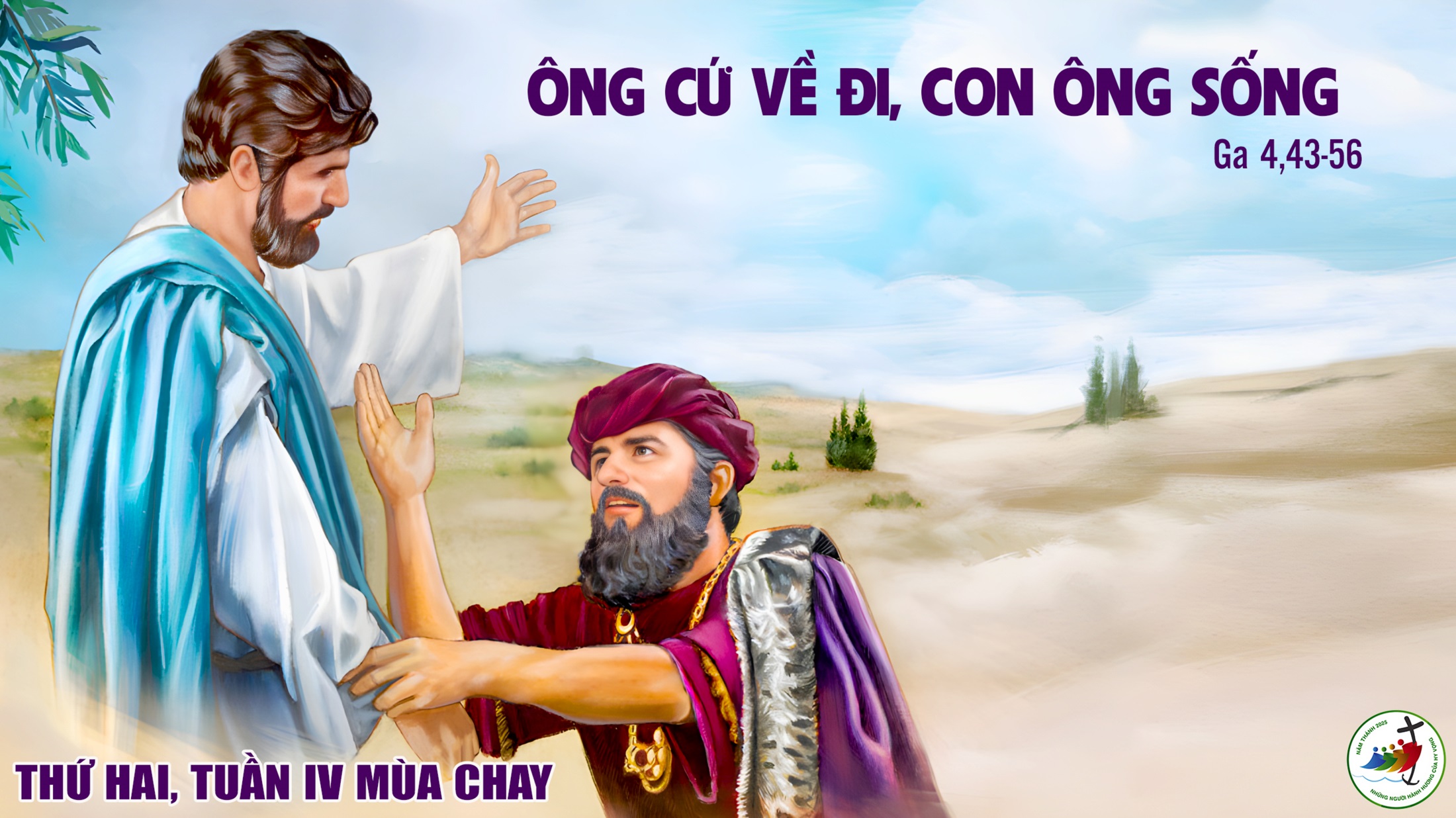 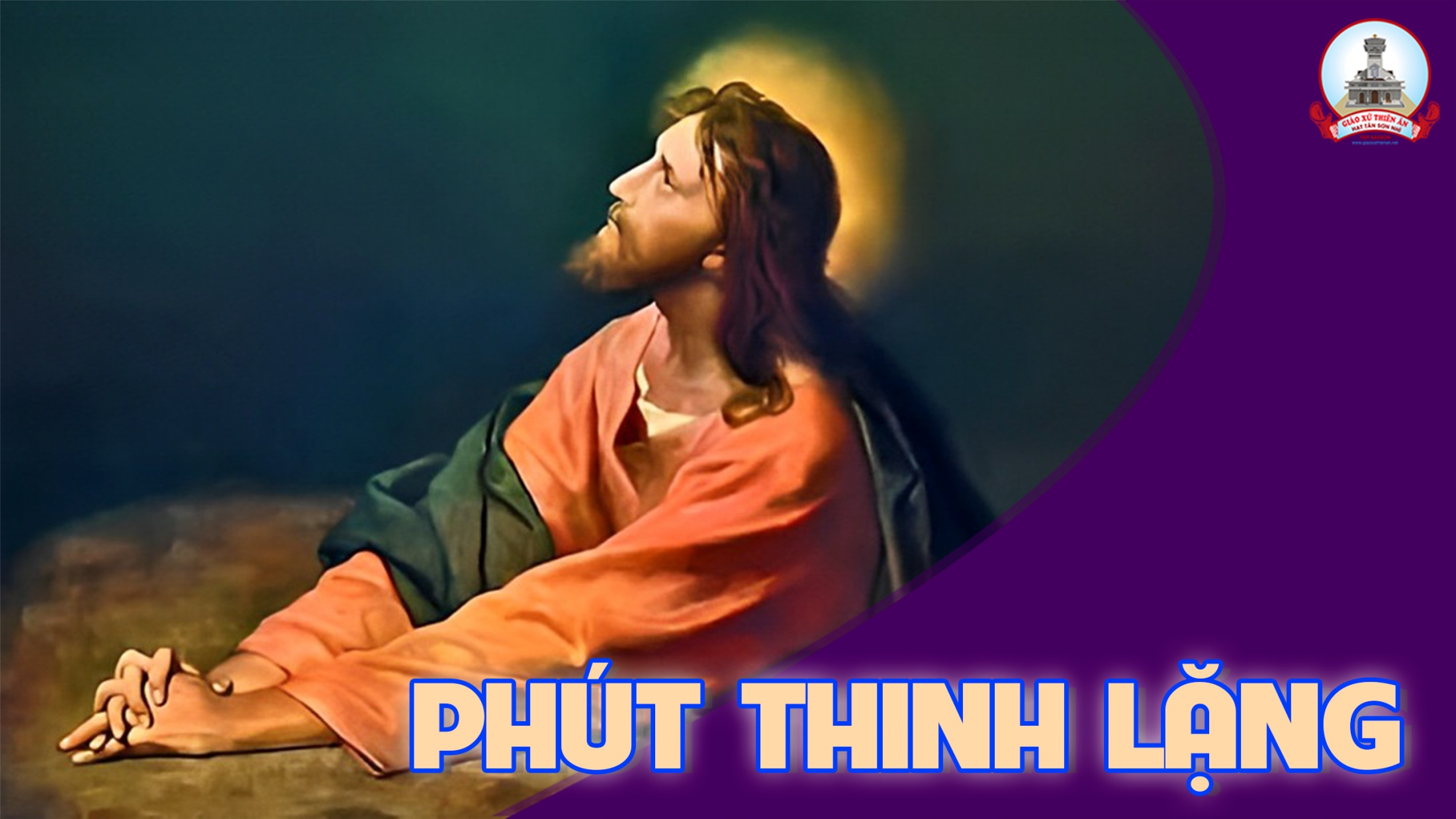 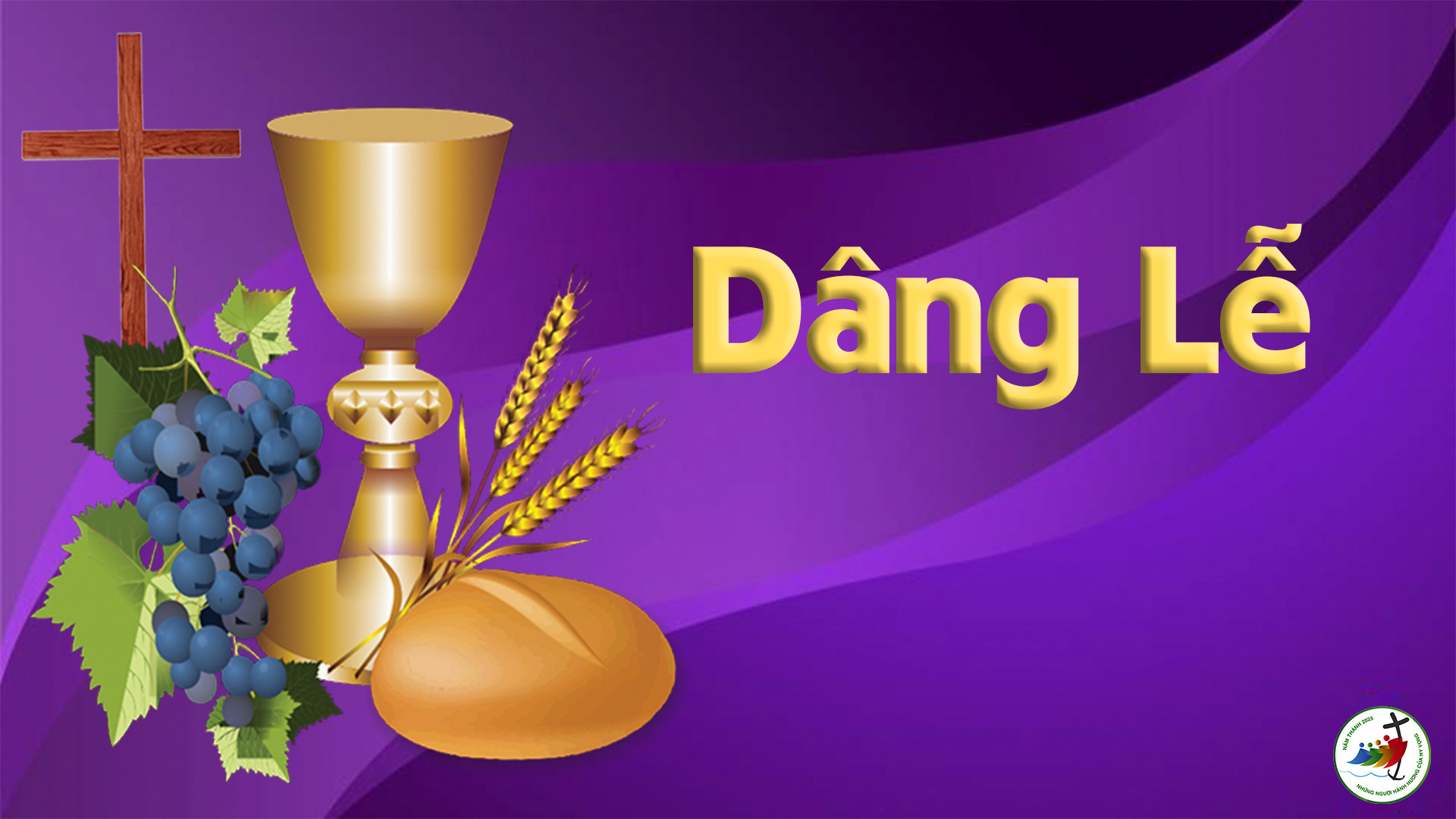 Thứ BaSau Chúa Nhật IVMùa Chay
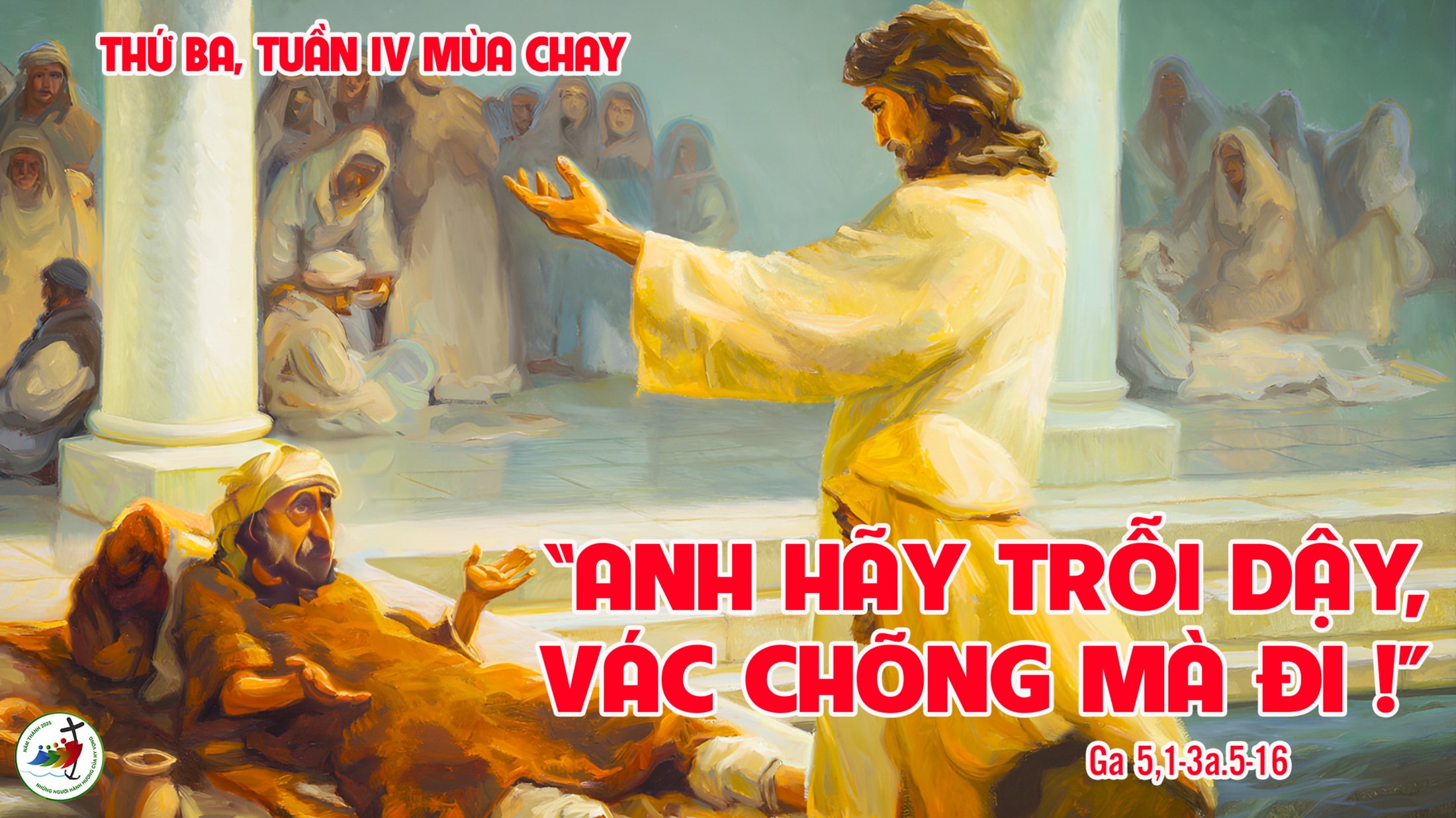 Bài đọc 1
Tôi đã thấy dòng nước từ cửa đông đền thờ tuôn ra, và tất cả những người được nước ấy thanh tẩy đều hưởng ơn cứu độ.
Bài trích sách ngôn sứ Ê-dê-ki-en.
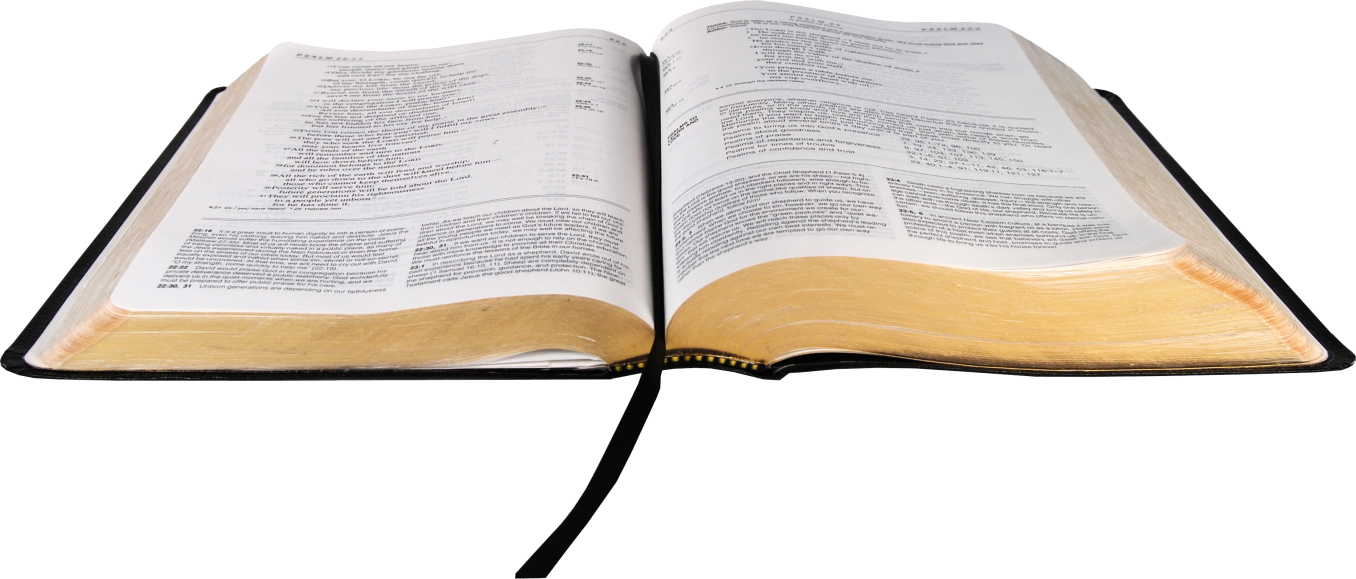 Chính Chúa Tể càn khôn ở cùng ta luôn mãi, Thiên Chúa nhà Gia-cóp là thành bảo vệ ta.
Đáp Ca:
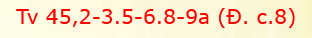 Lạy Chúa Trời, xin tạo cho con một tấm lòng trong trắng, xin ban lại cho con niềm vui vì được Ngài cứu độ.
Tung Hô Tin Mừng:
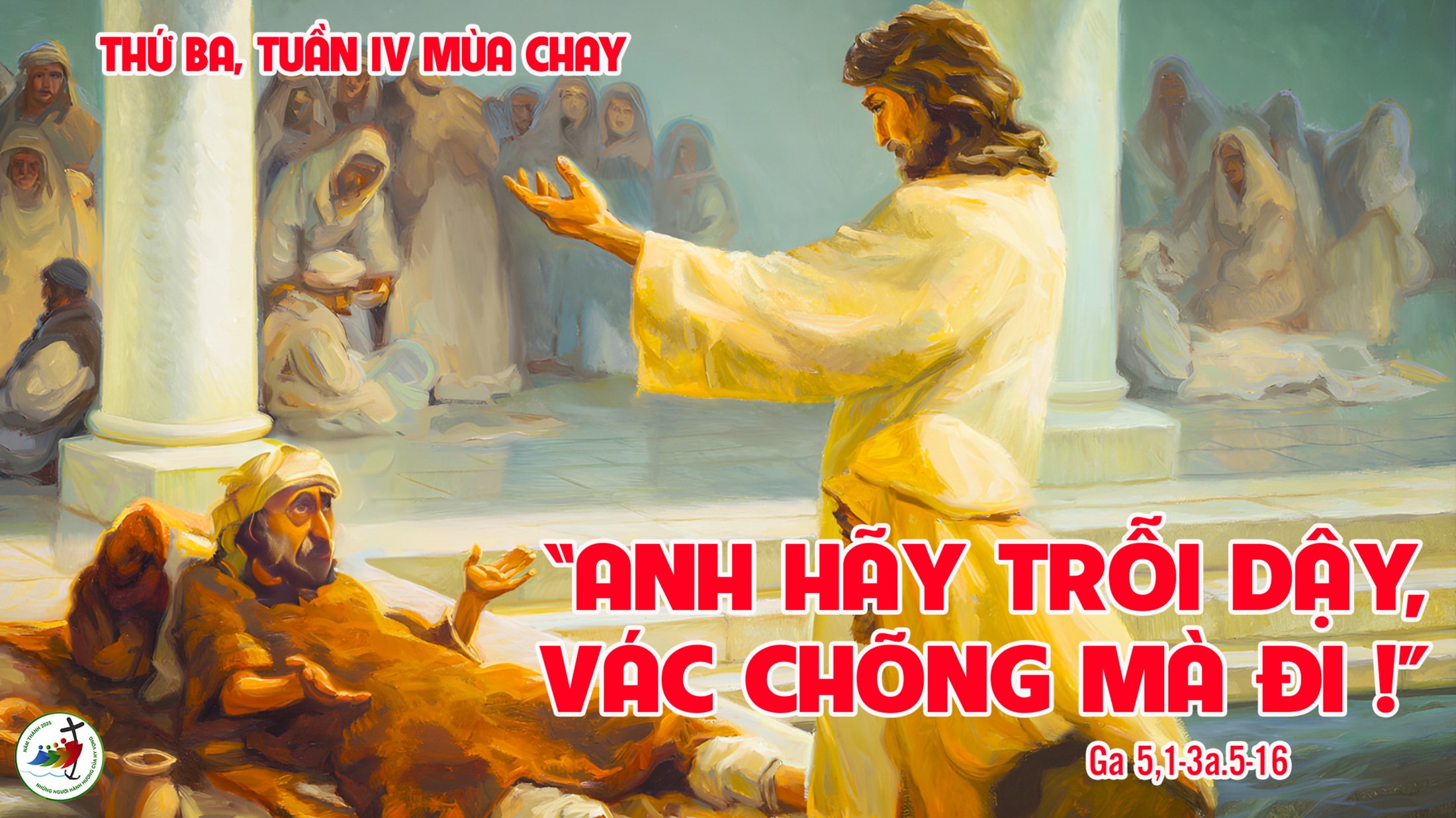 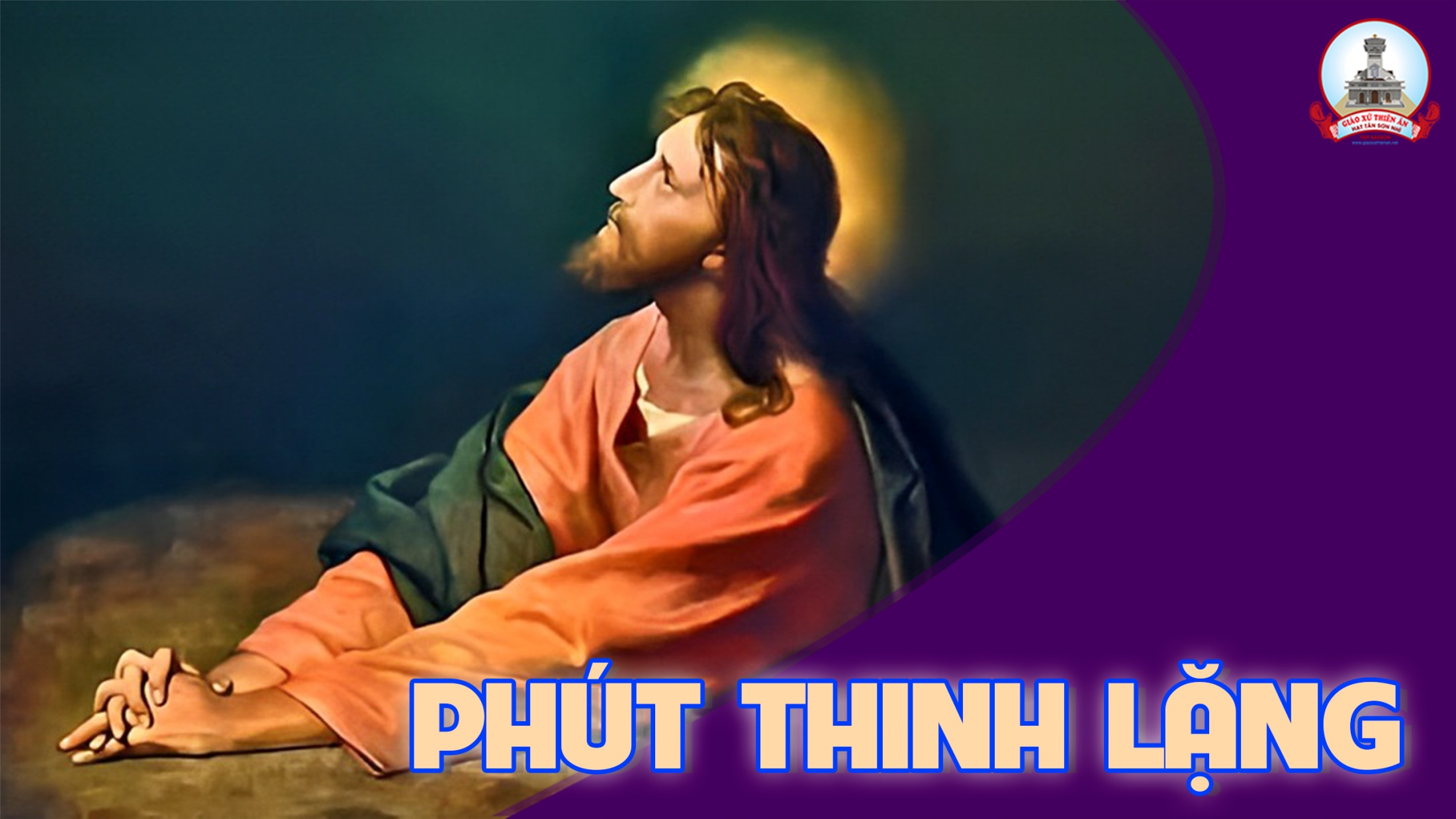 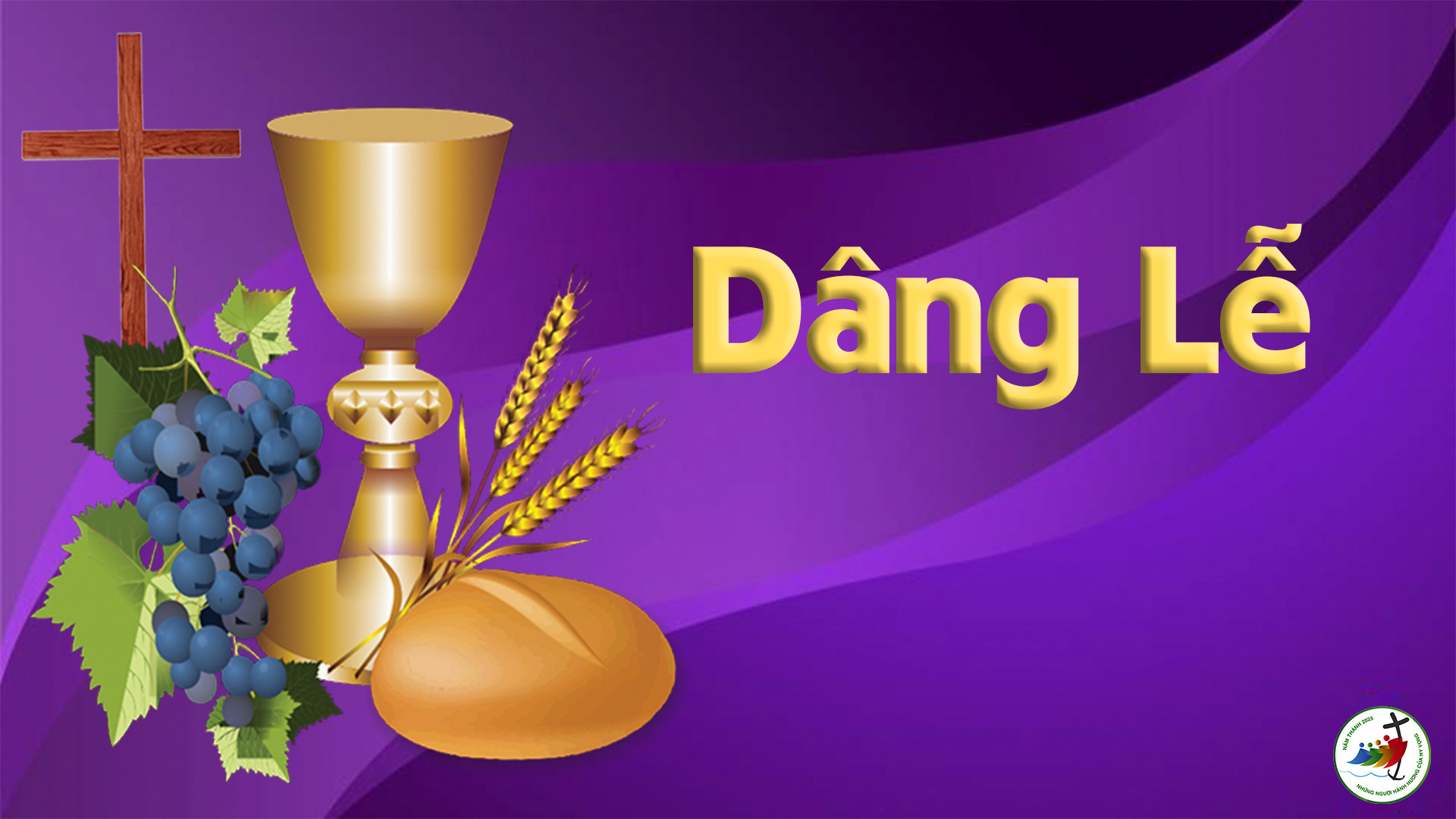 Thứ TưSau Chúa Nhật IVMùa Chay
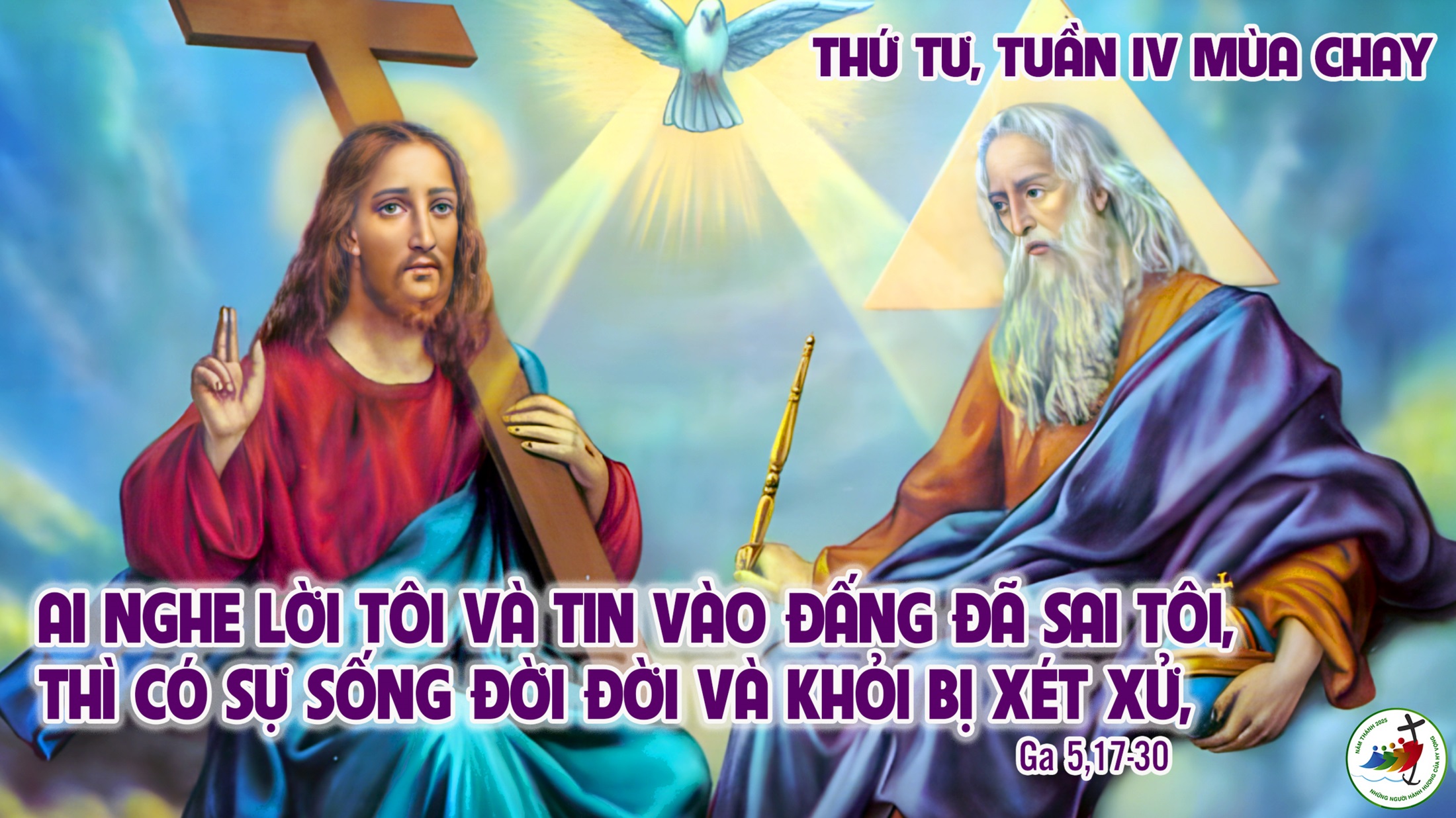 Bài đọc 1
Ta đã đặt ngươi làm giao ước giữa Ta với dân, để phục hồi xứ sở.
Bài trích sách ngôn sứ I-sai-a.
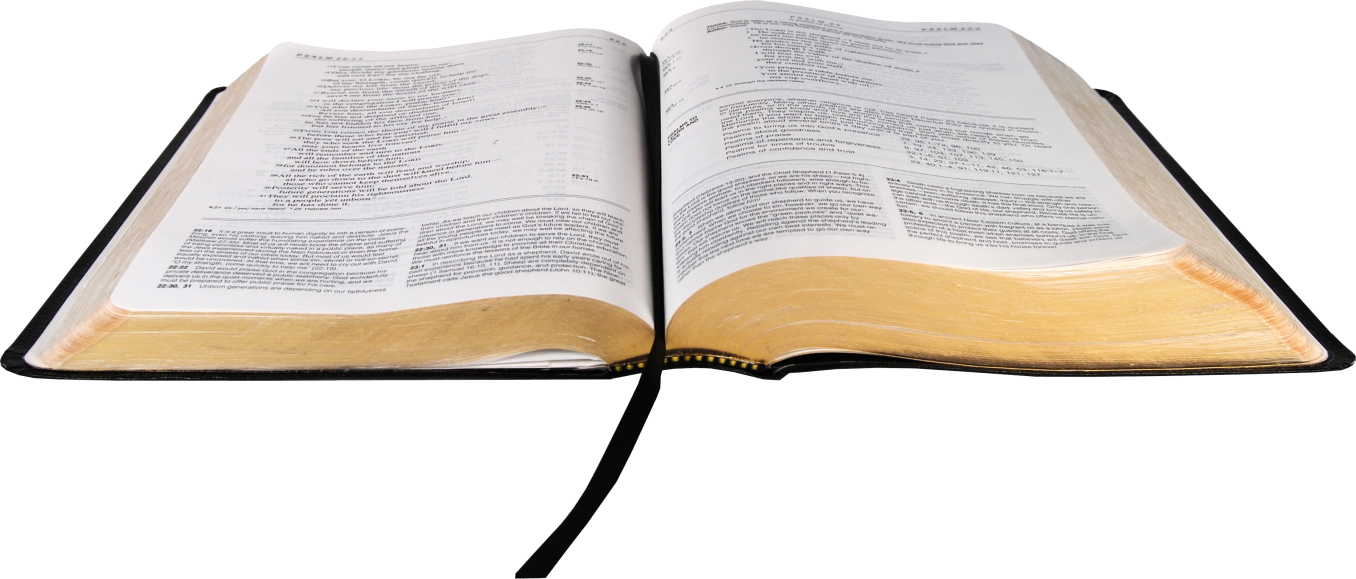 Chúa là Đấng từ bi nhân hậu.
Đáp Ca:
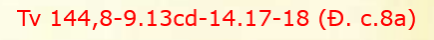 Tung Hô Tin Mừng:
Chúa nói: Chính Thầy là sự sống lại và là sự sống; ai tin vào Thầy , sẽ không bao giờ phải chết.
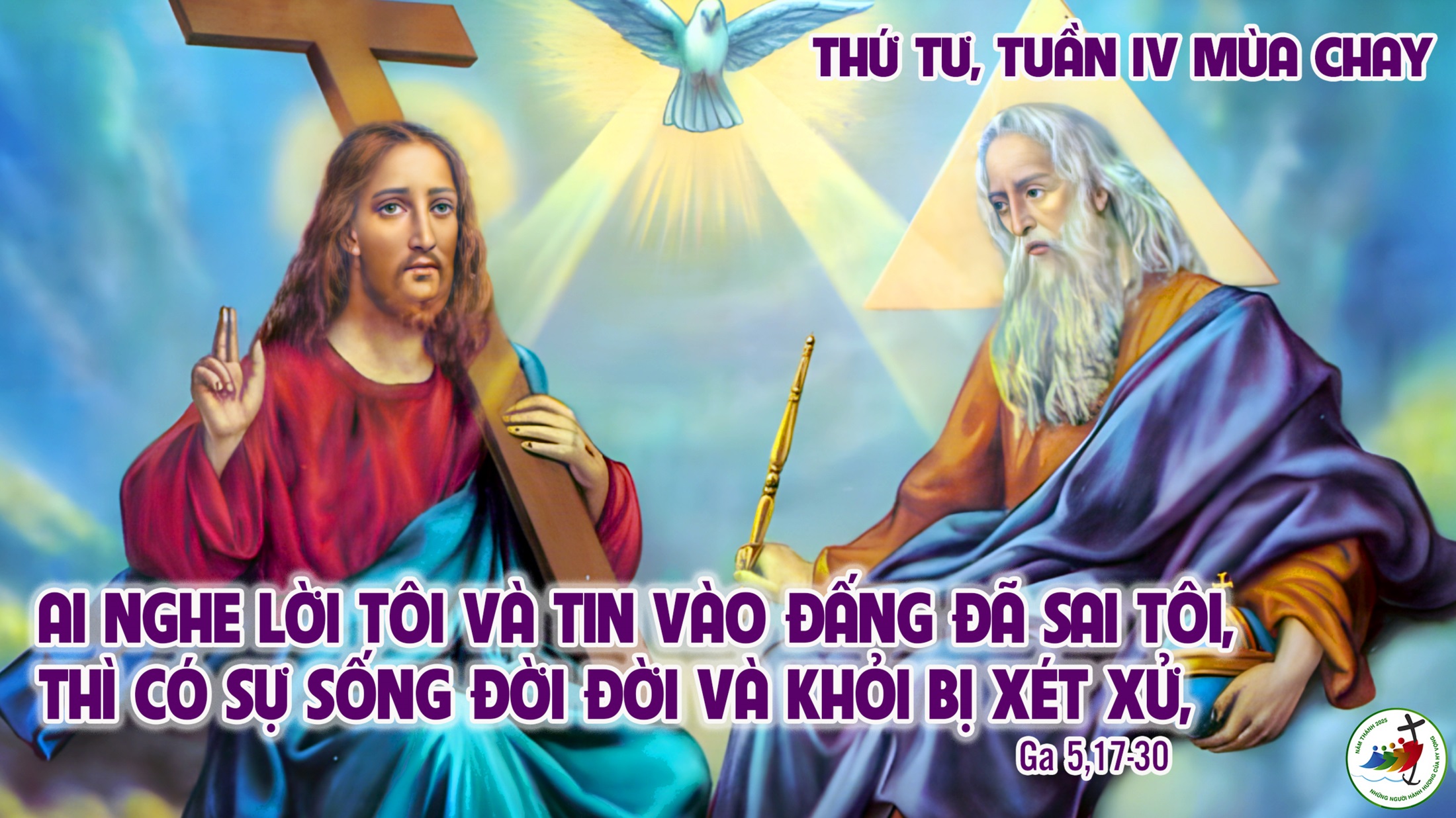 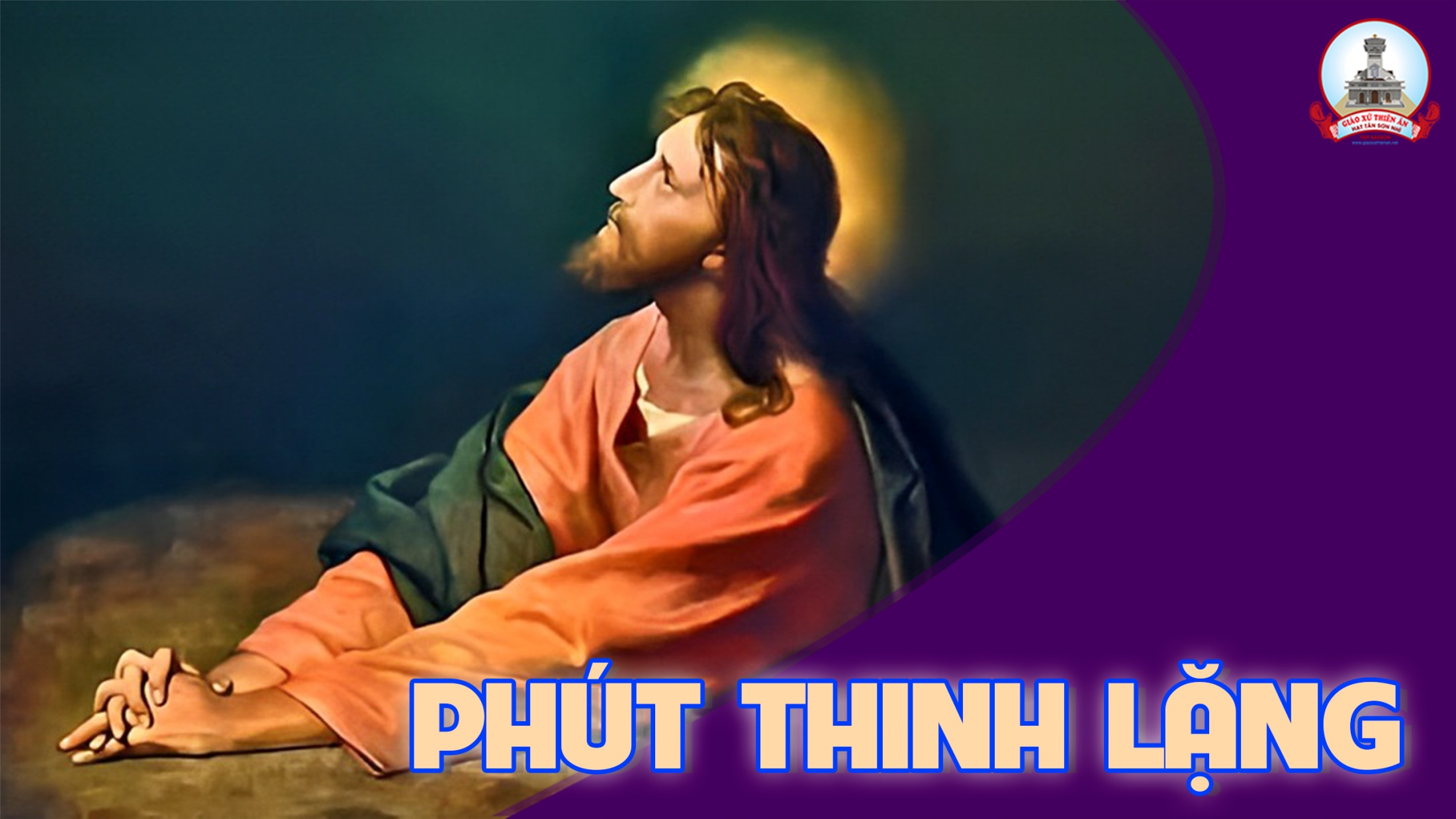 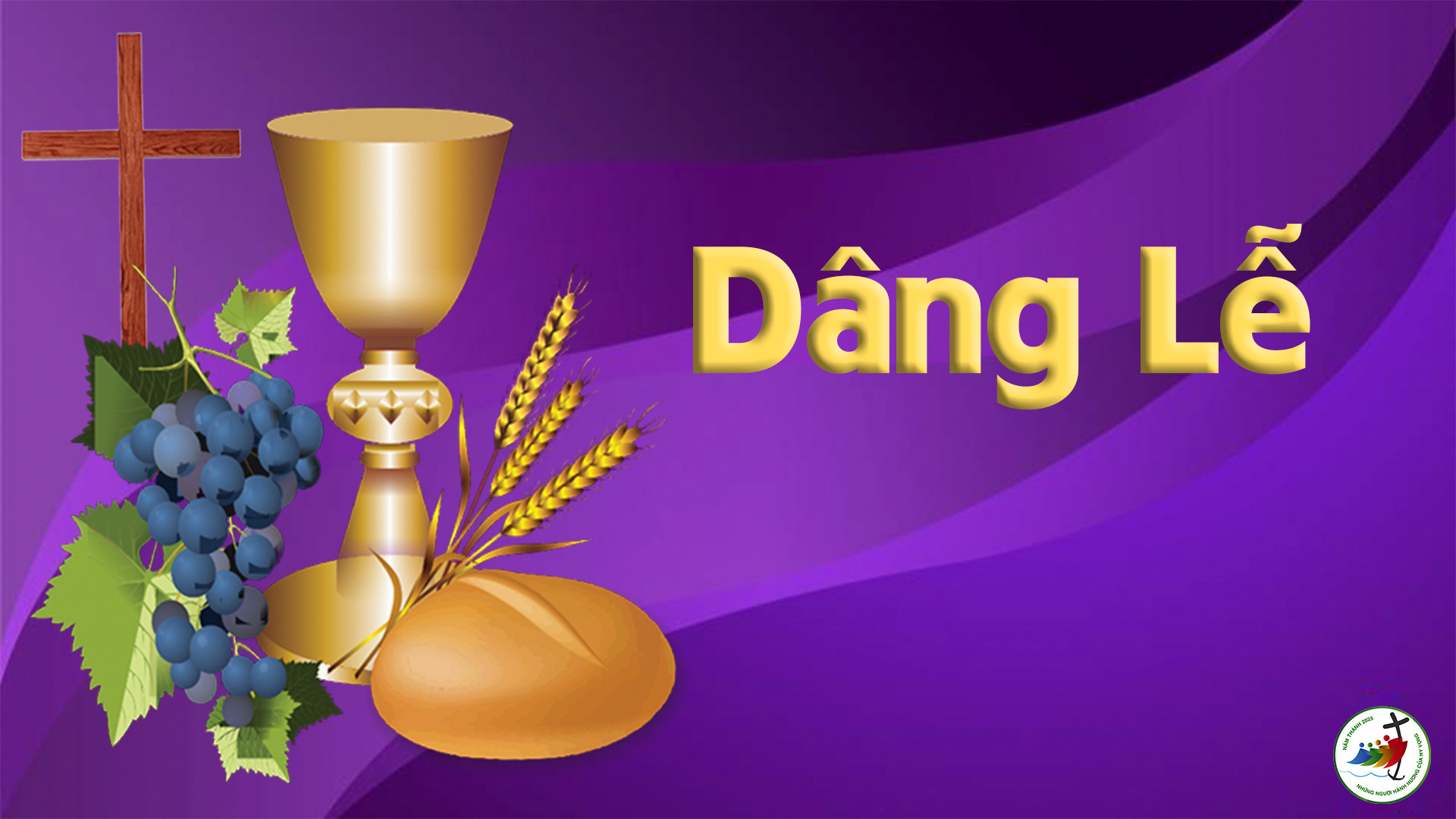 Thứ NămSau Chúa Nhật IVMùa Chay
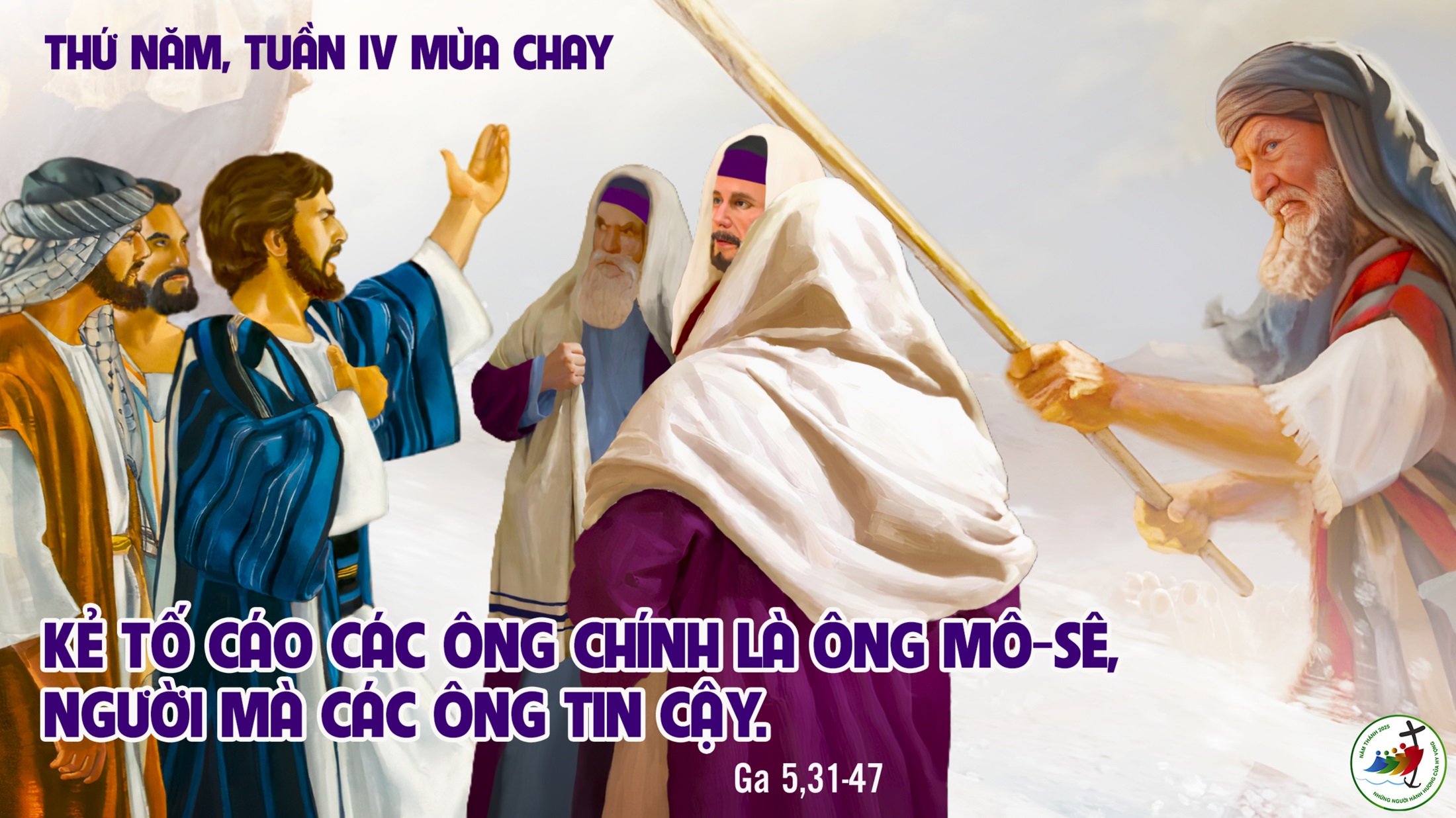 Bài đọc 1
Xin Chúa thương đừng hại dân Ngài.
Bài trích sách Xuất hành.
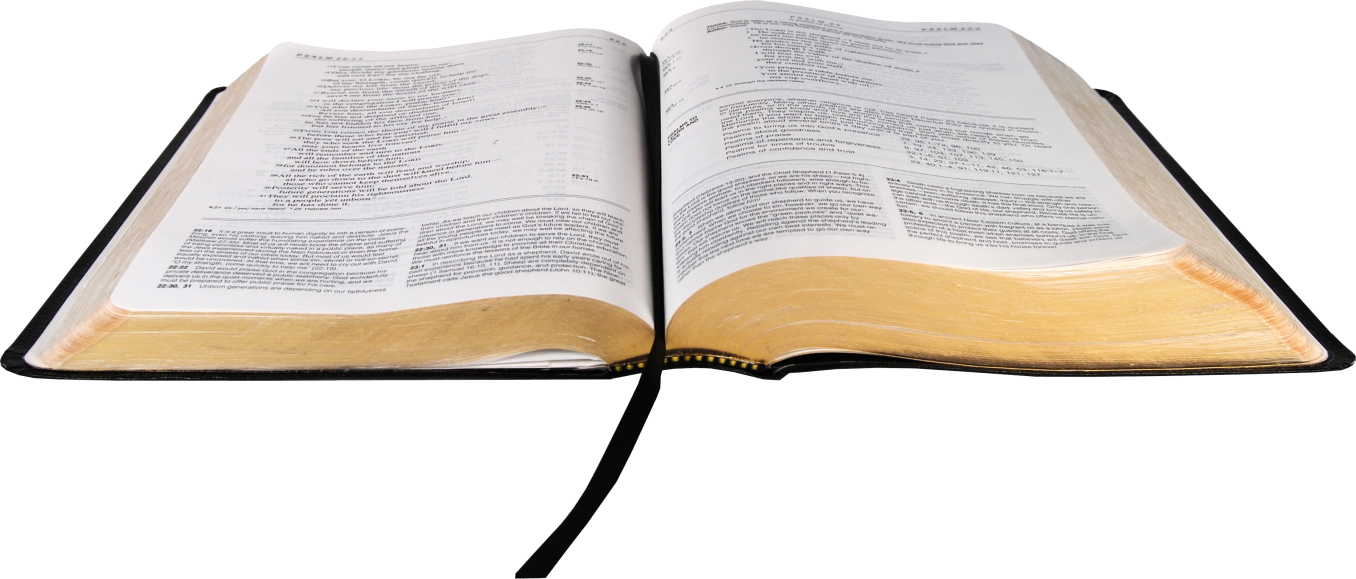 Lạy Chúa, xin Ngài nhớ đến con, bởi lòng thương dân Ngài.
Đáp Ca:
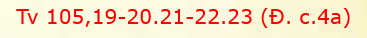 Tung Hô Tin Mừng:
Thiên Chúa yêu thế gian đến nỗi ban Con Một, để ai tin vào Con của Người thì được sống muôn đời.
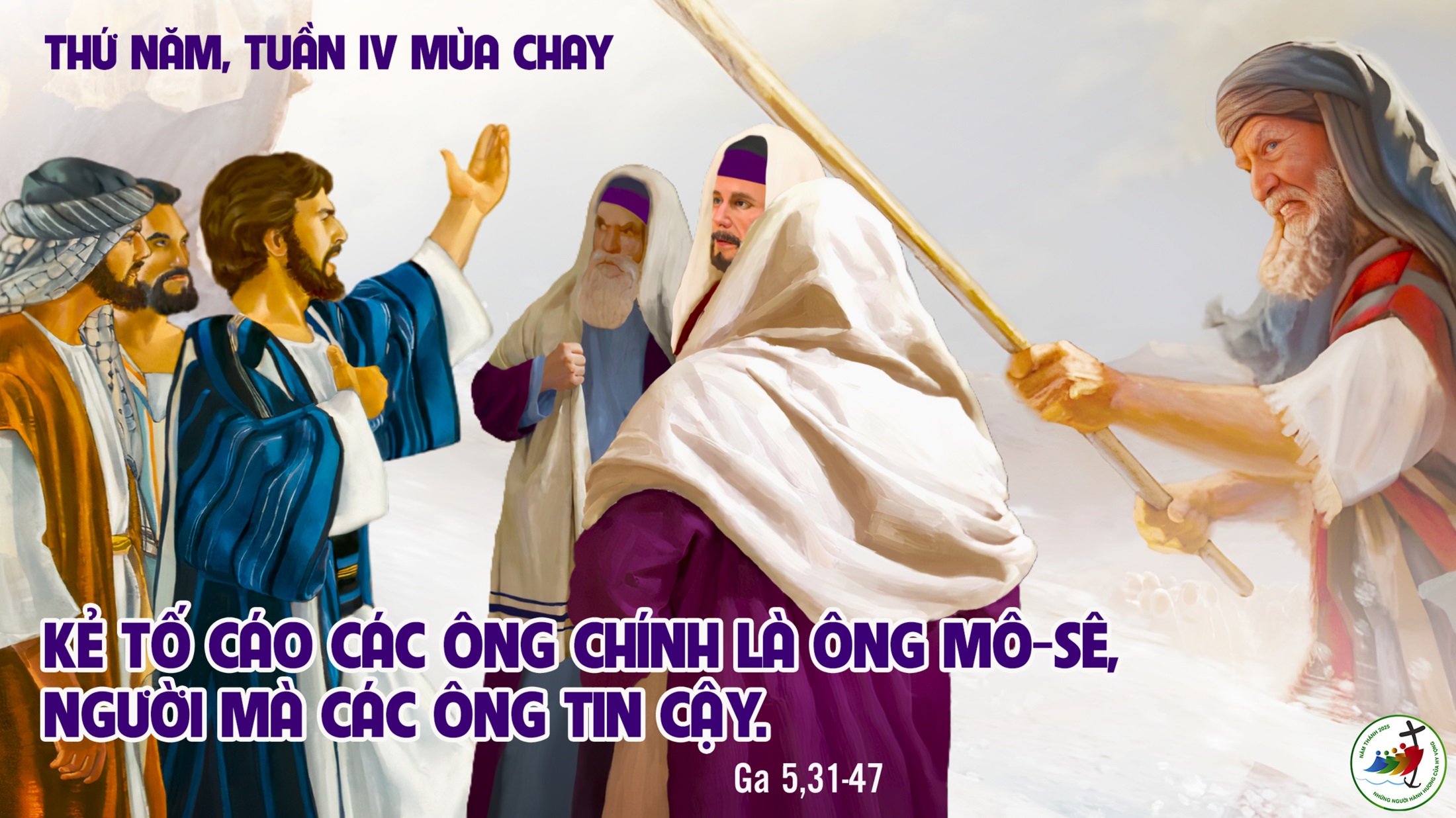 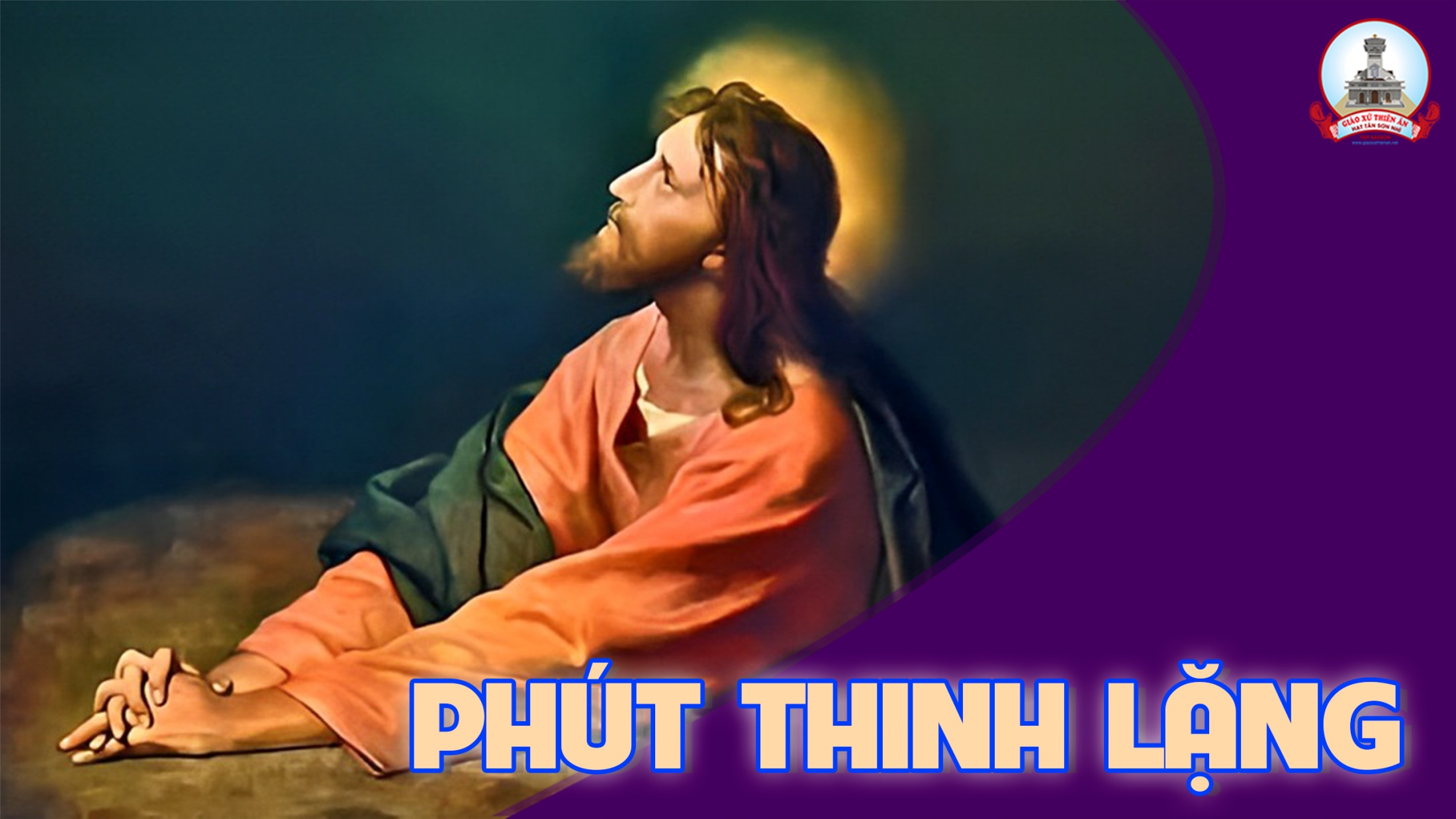 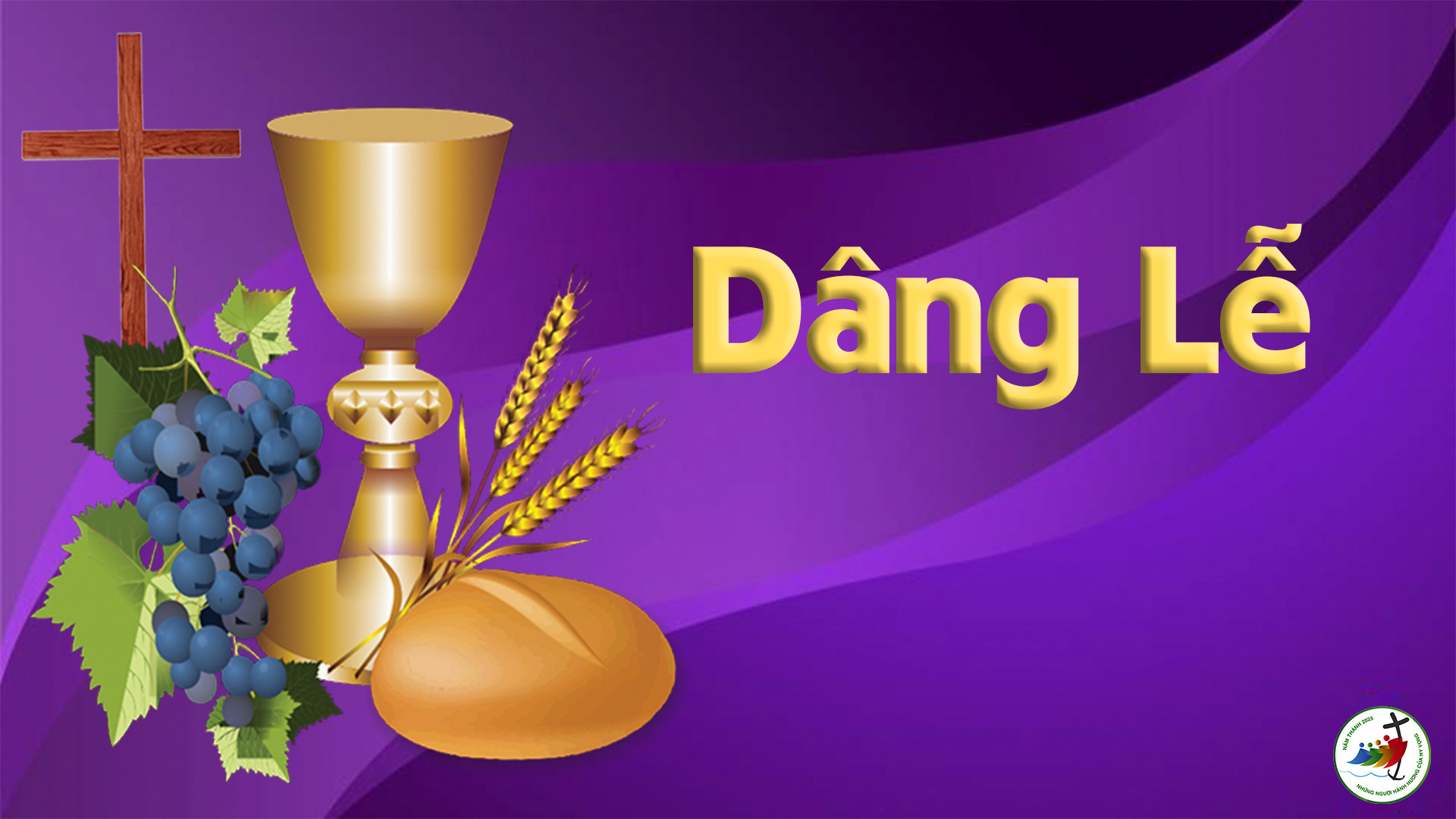 Thứ SáuSau Chúa Nhật IVMùa Chay
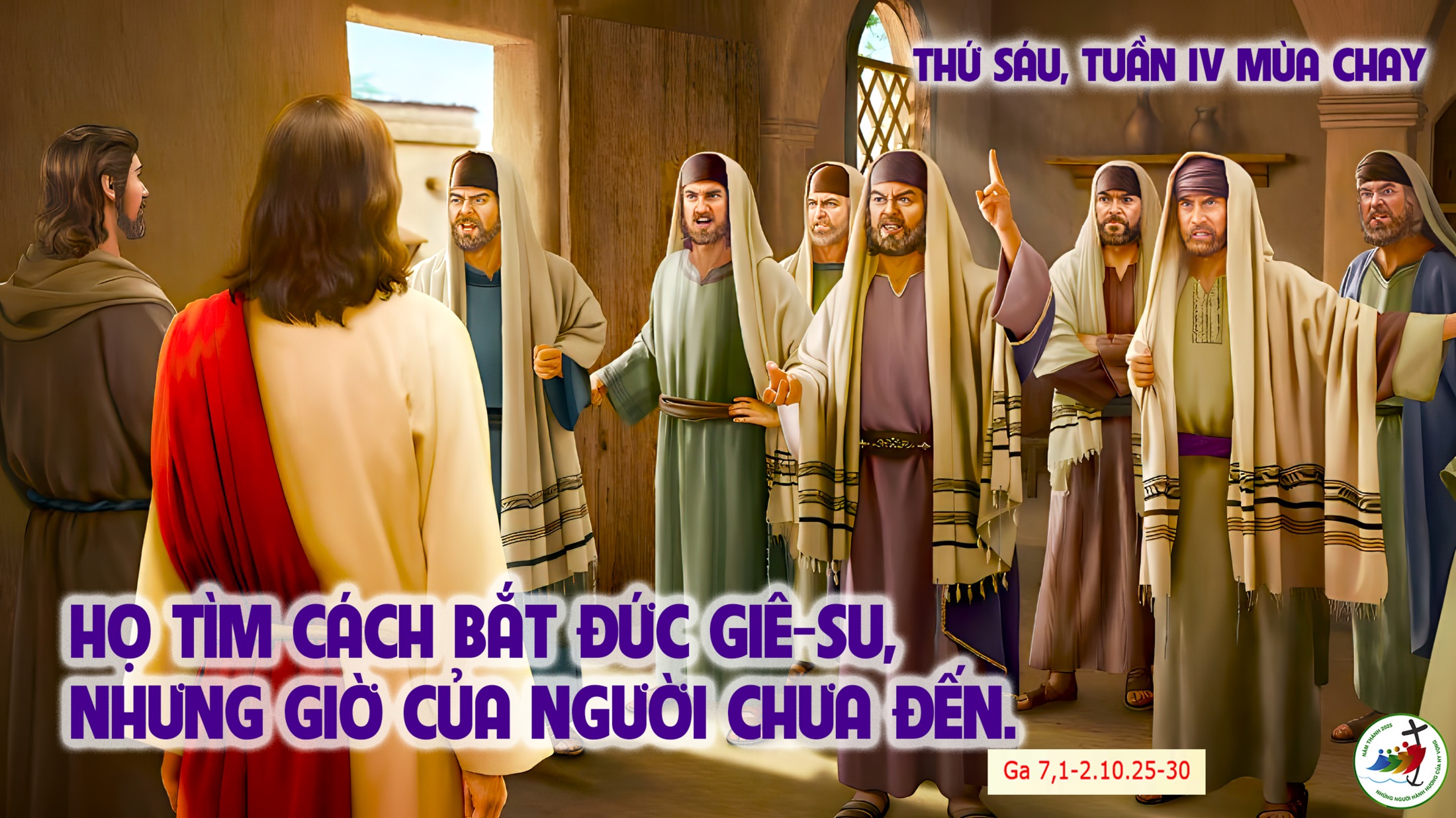 Bài đọc 1
Nào ta kết án cho nó chết nhục nhã.
Bài trích sách Khôn ngoan.
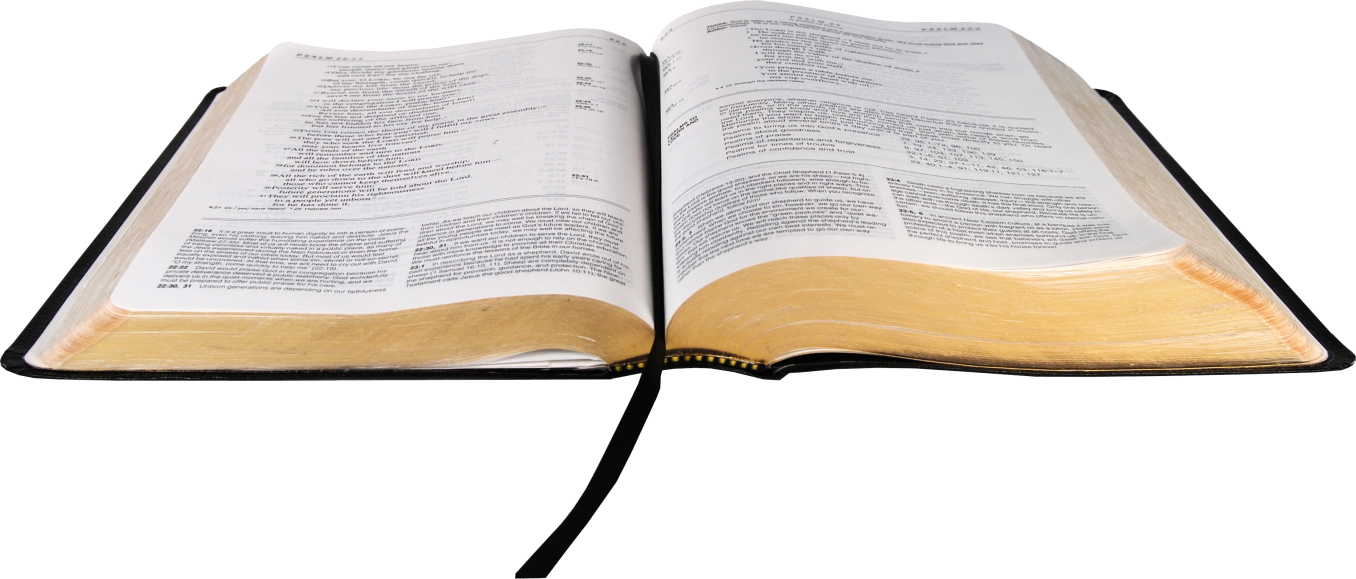 Chúa gần gũi những tấm lòng tan vỡ.
Đáp Ca:
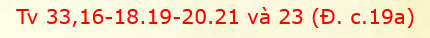 Tung Hô Tin Mừng:
Người ta sống không chỉ nhờ com bánh, nhưng còn nhờ mọi lời miệng Thiên Chúa phán ra.
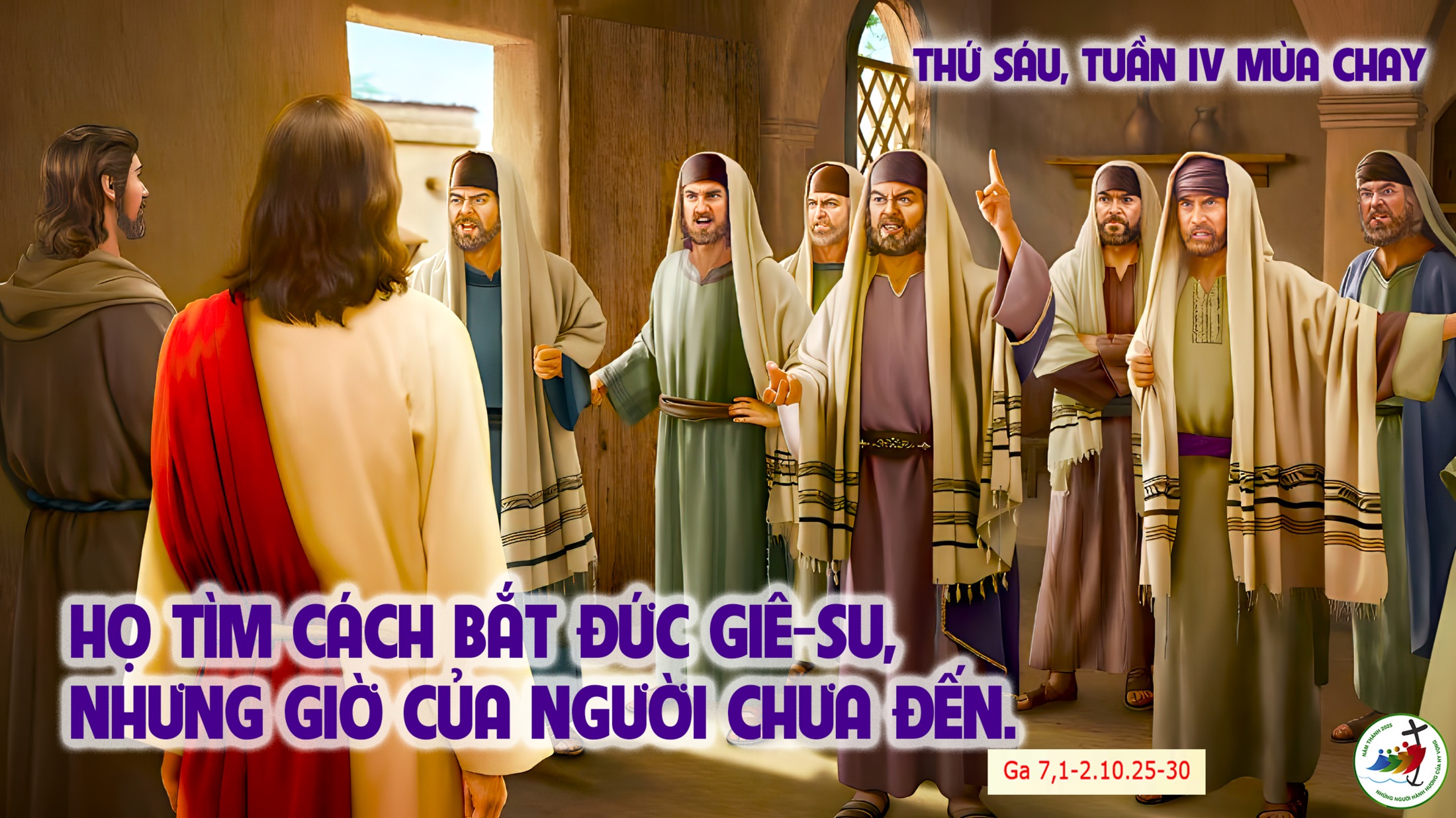 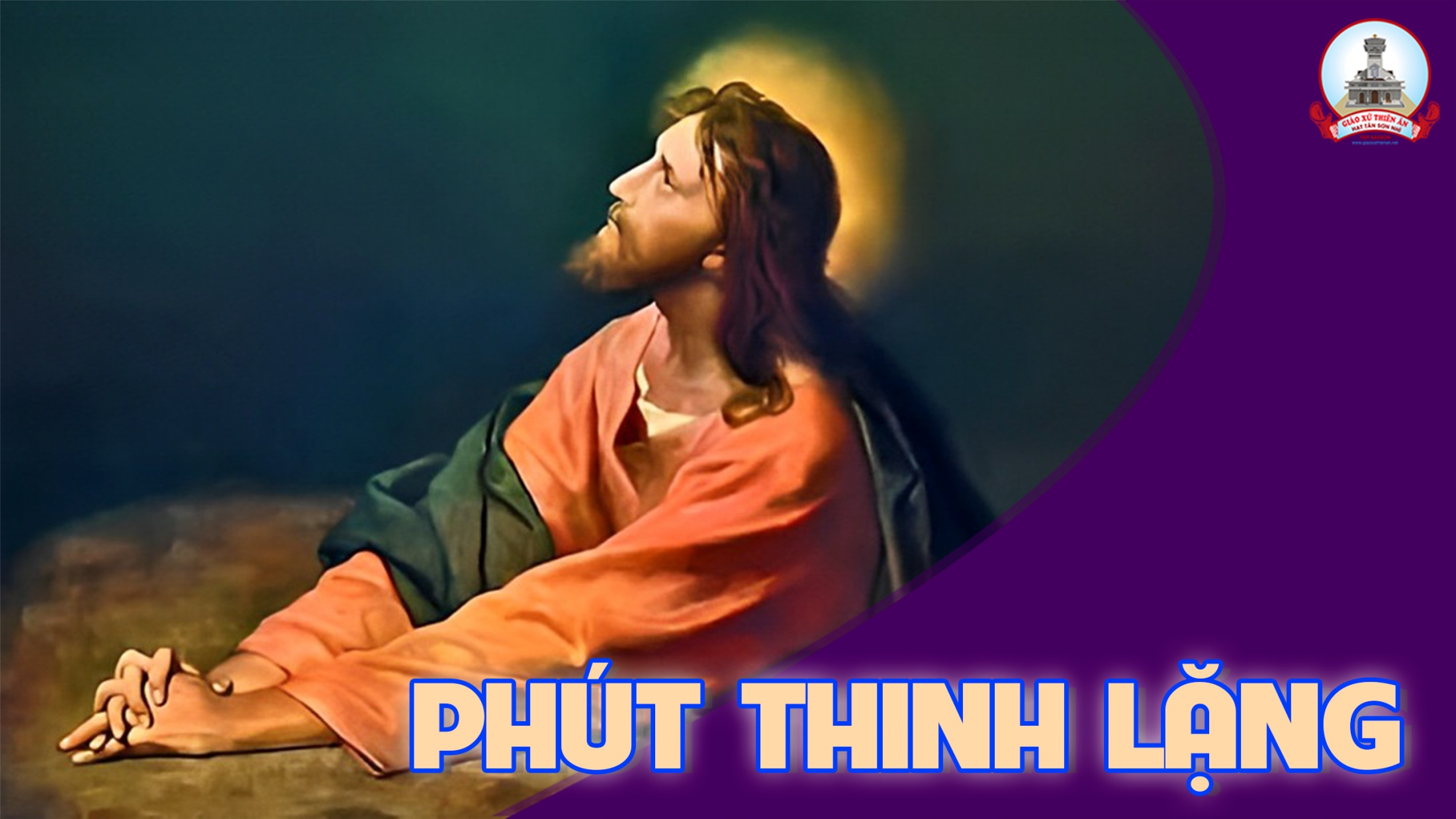 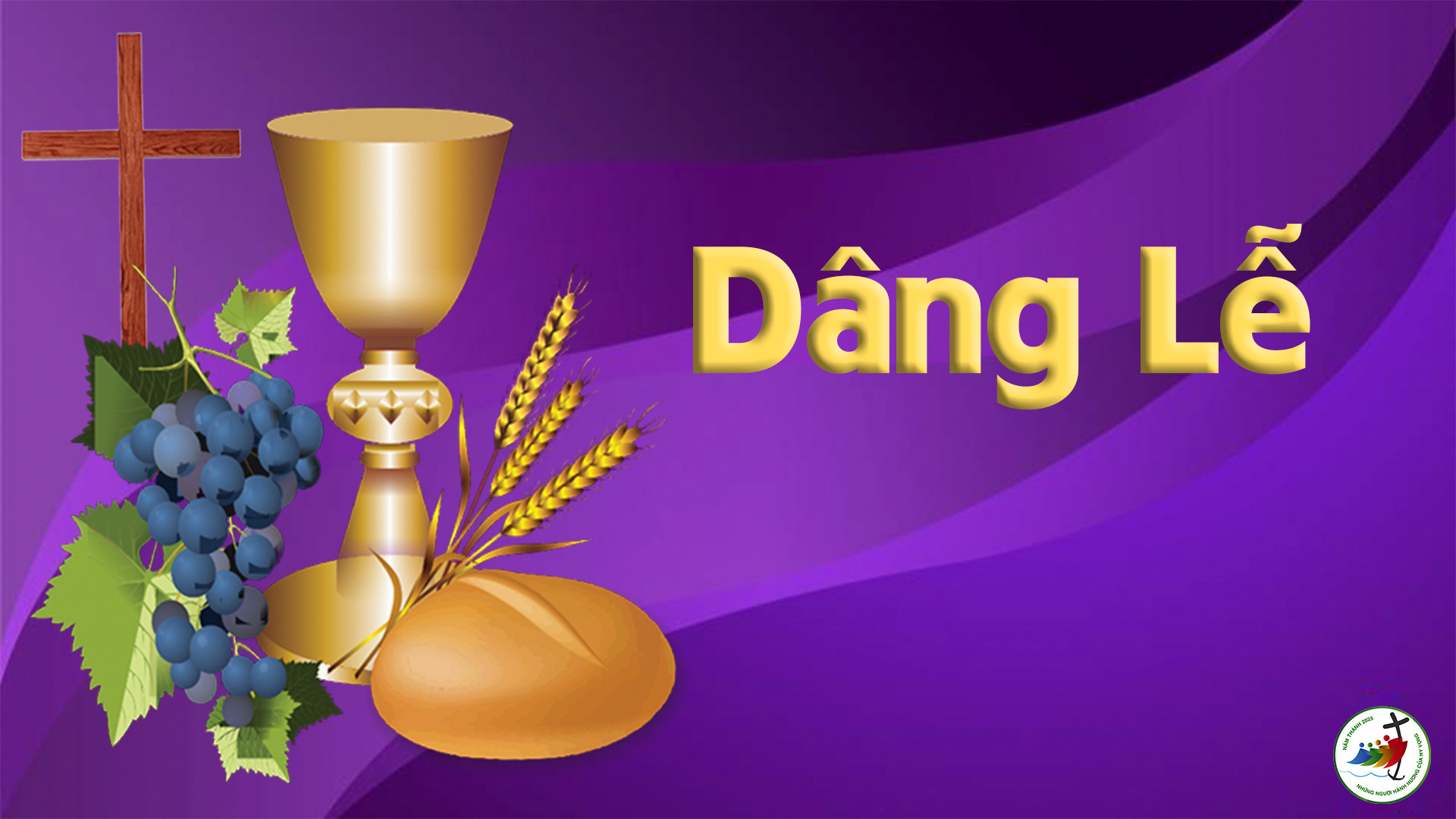 Thứ BảySau Chúa Nhật IVMùa Chay
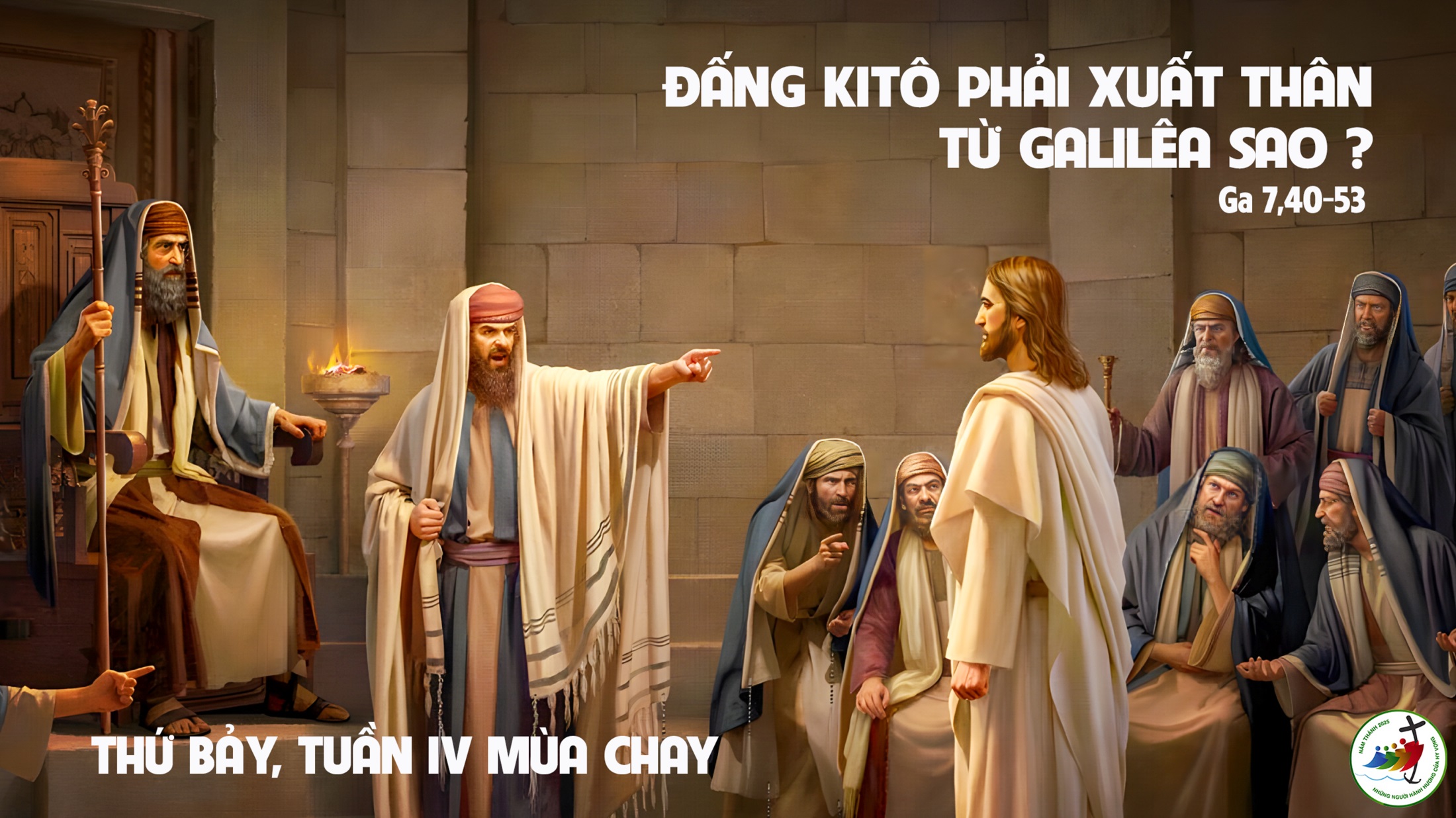 Bài đọc 1
Con khác nào con chiên hiền lành bị đem đi làm thịt.
Bài trích sách ngôn sứ Giê-rê-mi-a.
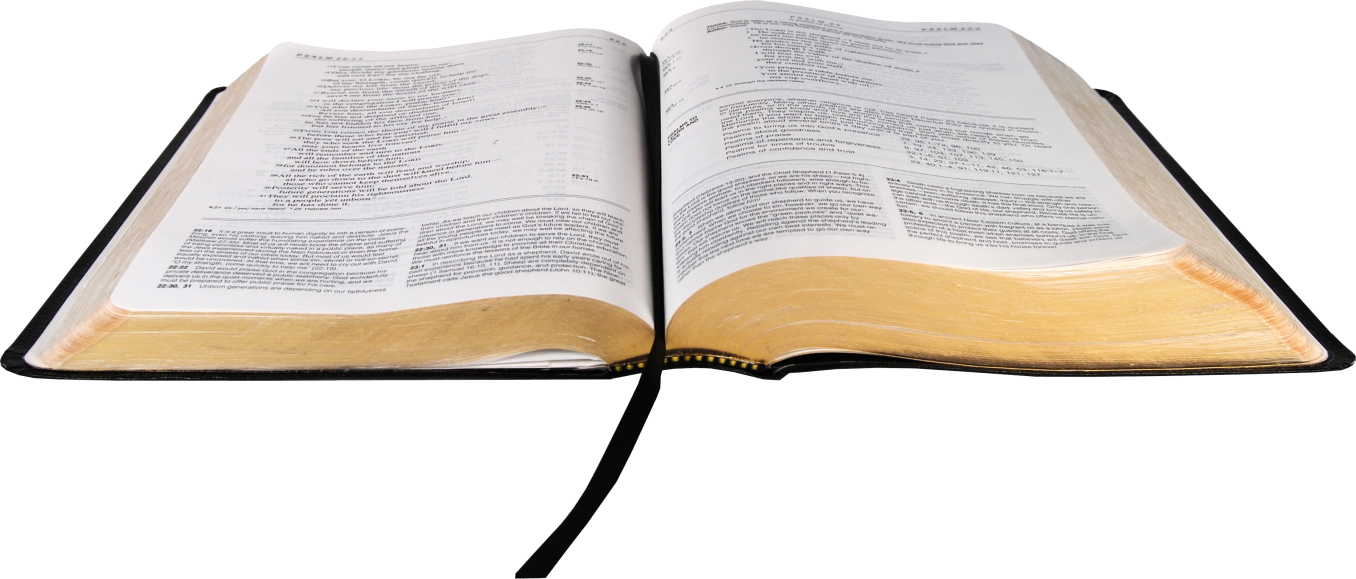 Lạy Chúa là Thiên Chúa của con, con ẩn náu bên Ngài.
Đáp Ca:
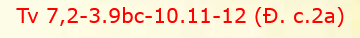 Tung Hô Tin Mừng:
Hạnh phúc thay người thành tâm thiên chí, hằng ấp ủ Lời Chúa trong lòng, nhờ kiên nhẫn mà sinh hoa kết quả.
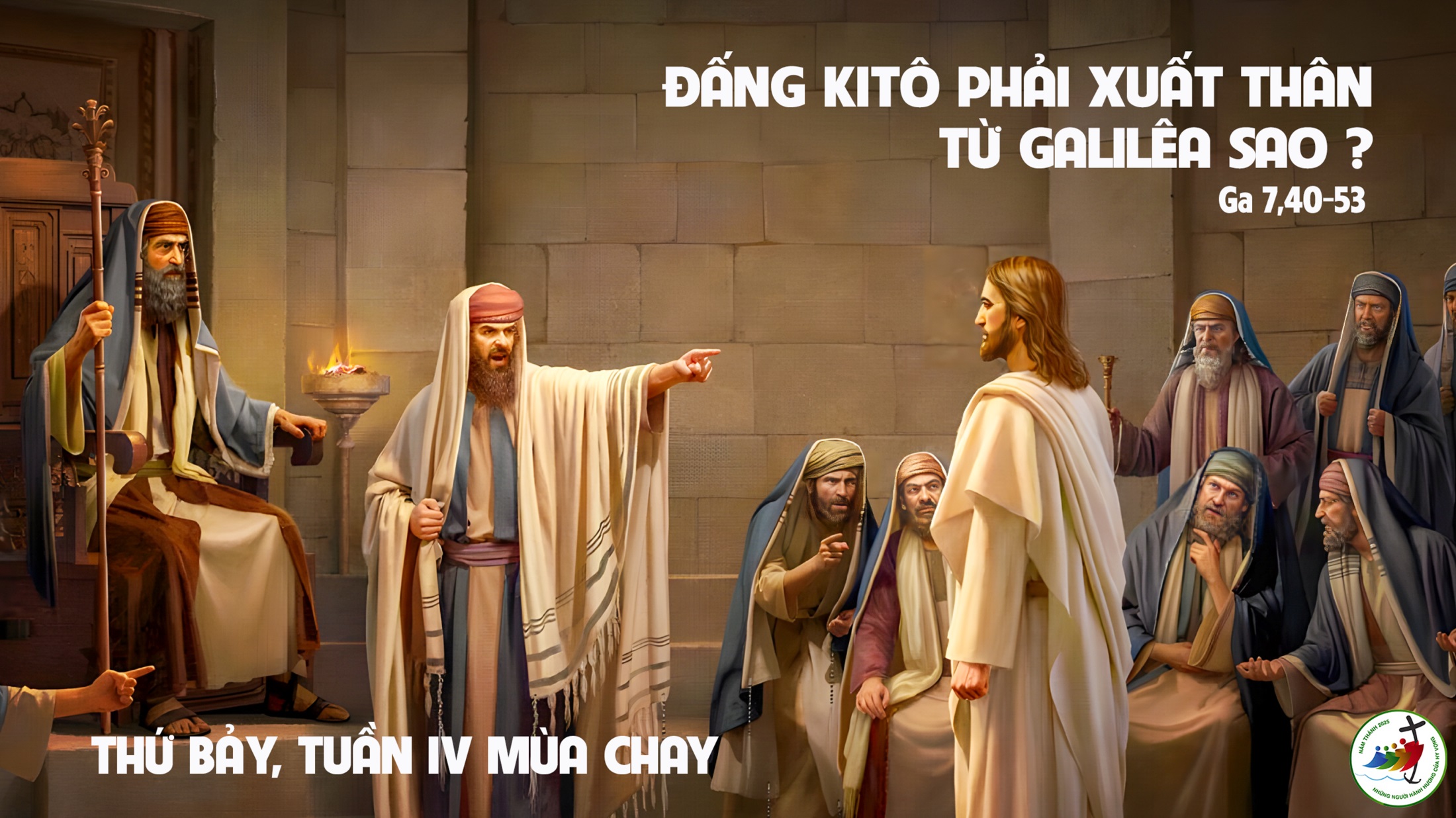 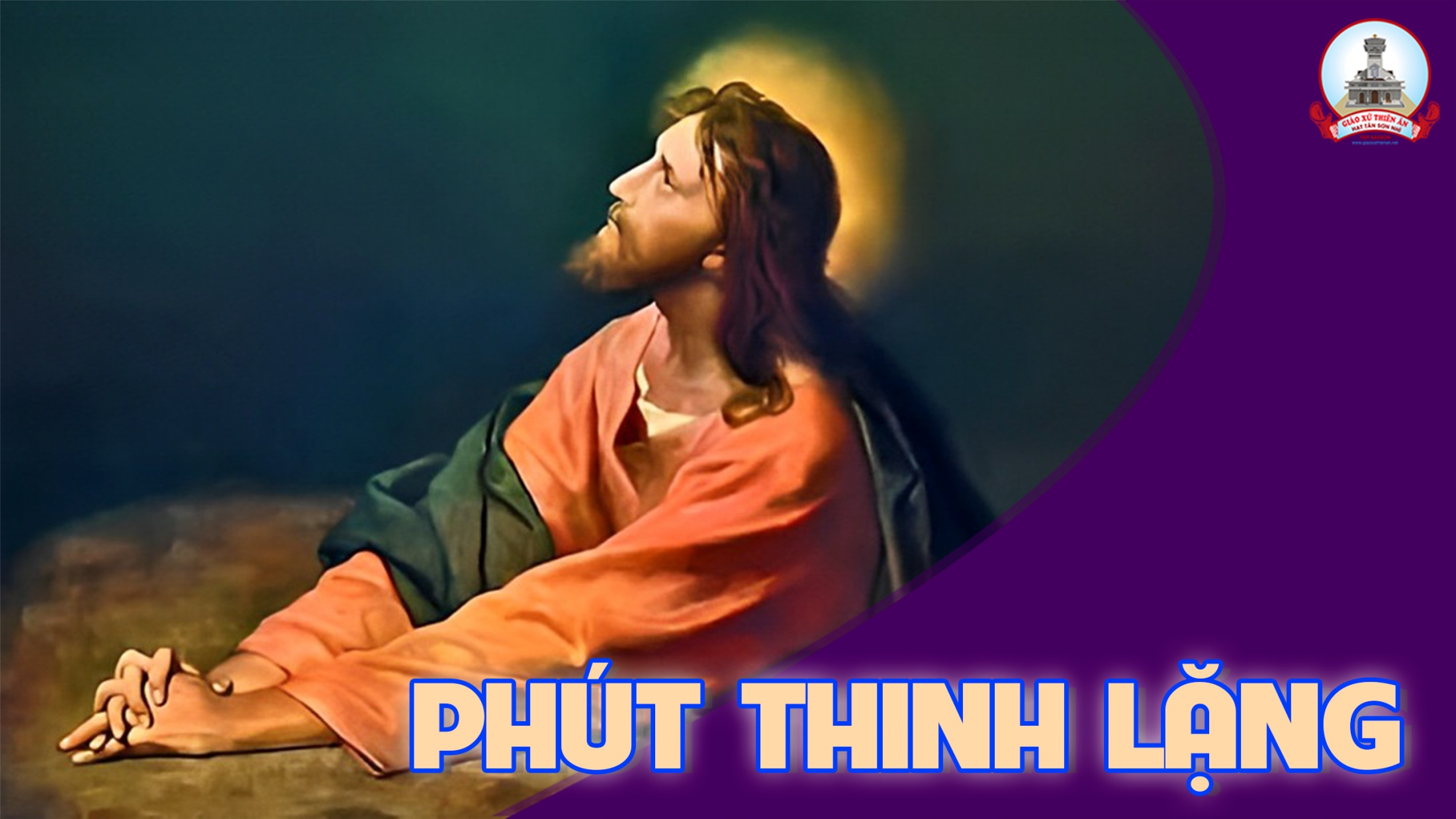 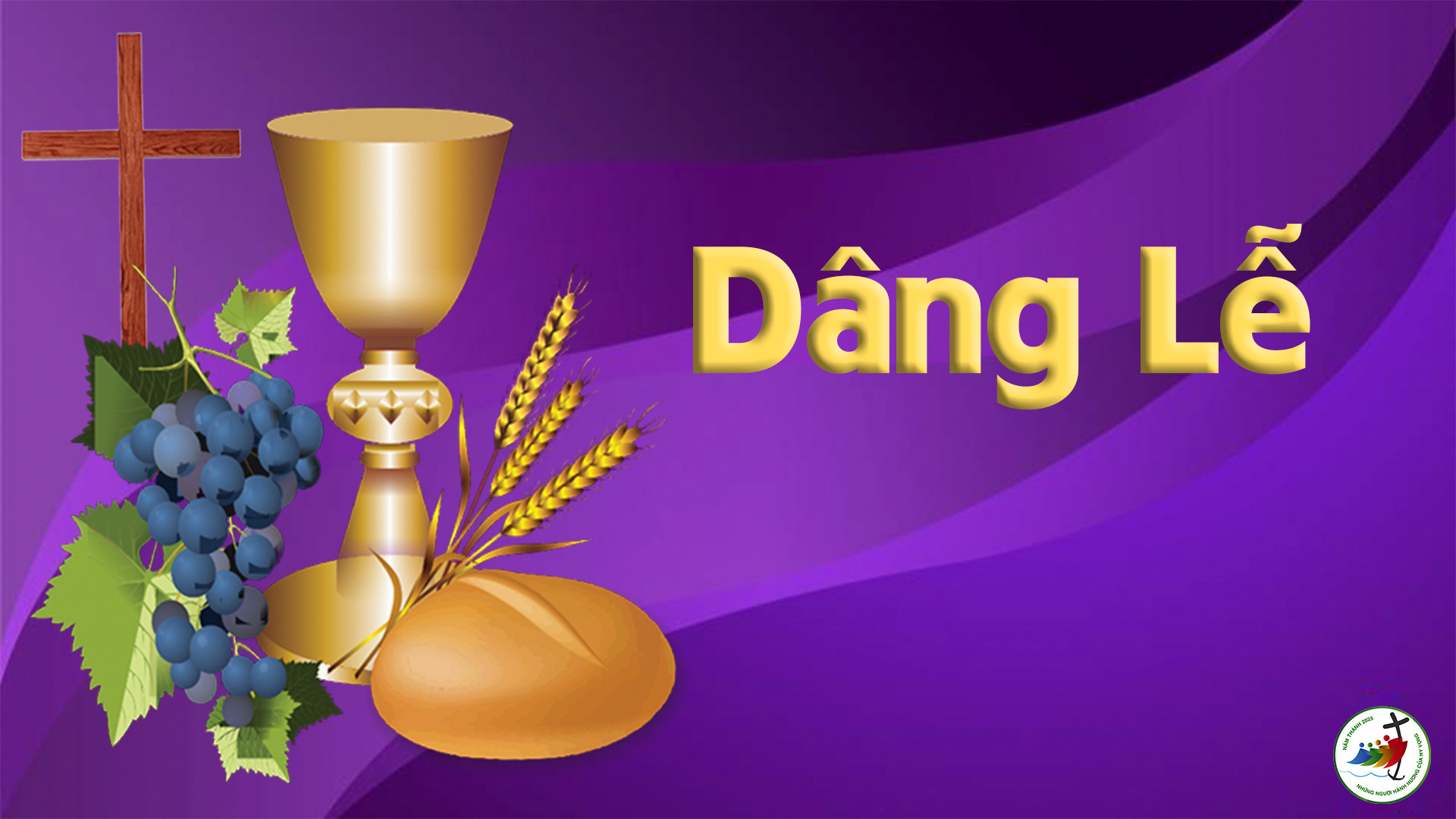